Figure 3. Assessment of the mitochondrial mass. Fluorescence-activated cell sorting (FACS) analysis of mitochondrial ...
Hum Mol Genet, Volume 23, Issue 16, 15 August 2014, Pages 4285–4301, https://doi.org/10.1093/hmg/ddu146
The content of this slide may be subject to copyright: please see the slide notes for details.
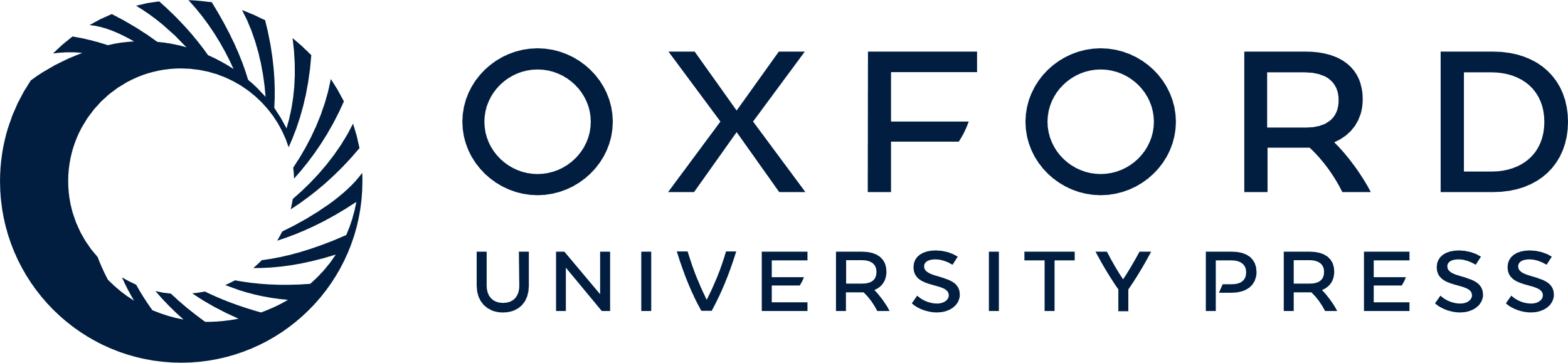 [Speaker Notes: Figure 3. Assessment of the mitochondrial mass. Fluorescence-activated cell sorting (FACS) analysis of mitochondrial mass in patient and control fibroblasts. Fibroblasts from controls and patients were cultivated for 7 days at deficient concentrations of riboflavin, corresponding to 3.1 nmol/l riboflavin. Furthermore, either without or with 7 days of CoQ10 treatment. Mitotracker Green FM fluorescence of trypsinized cells was analyzed by FACS of propidium iodide negative cells as described in Materials and Methods. Mitochondrial mass is shown as the mean Mitotracker fluorescence intensity of 15 000 cells. The analysis was done according to the ETFDH genotypes and therefore excluding P4 and P5, as they were already represented in genotypes by P3 and P2, respectively.


Unless provided in the caption above, the following copyright applies to the content of this slide: © The Author 2014. Published by Oxford University Press. All rights reserved. For Permissions, please email: journals.permissions@oup.com]